Question Facilitation Tools
Dr. Mark Morton
Centre for Teaching Excellence
University of Waterloo

mmorton@uwaterloo.ca 
www.markmorton.ca
Learning Outcomes for this Workshop
After this workshop you will be able….
to explain the basic functionality of each of these tools
to identify which technologies are most relevant to your teaching practice
to describe how you might use a given technology to enhance your students’ learning experience
to locate additional resources for those technologies that you want to learn more about.
What this workshop won’t do
Get into the specifics of how to use these tools (e.g. how to set up a clicker receiver, how to adjust audio in Camtasia, etc., how to install CmapTools, etc.)
CTE has other resources to learn those details
What you’ll be doing in this workshop
Listening (to learn about the functionality of the tools)
Thinking (about how those tools can be used effectively)
Sharing (your ideas)
A Warm-Up Exercise
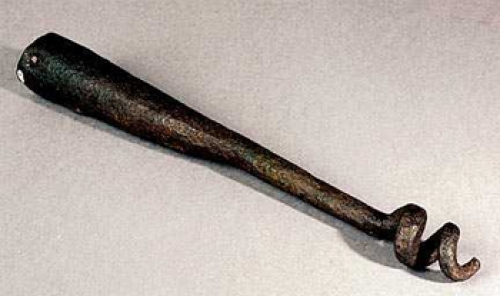 Google Moderator
What does it do?

It’s an online space where students can post questions
Other students can see the questions that are posted and vote them up or down
Everyone is able to see how many students like a question and how many students don’t like it
The instructor and students can respond, in Google Moderator, to questions that are posted
A Google Moderator session can have many sub sessions
The instructor chooses whether questions can be posted anonymously
Google Moderator
What does it do?

It’s an online space where students can post questions
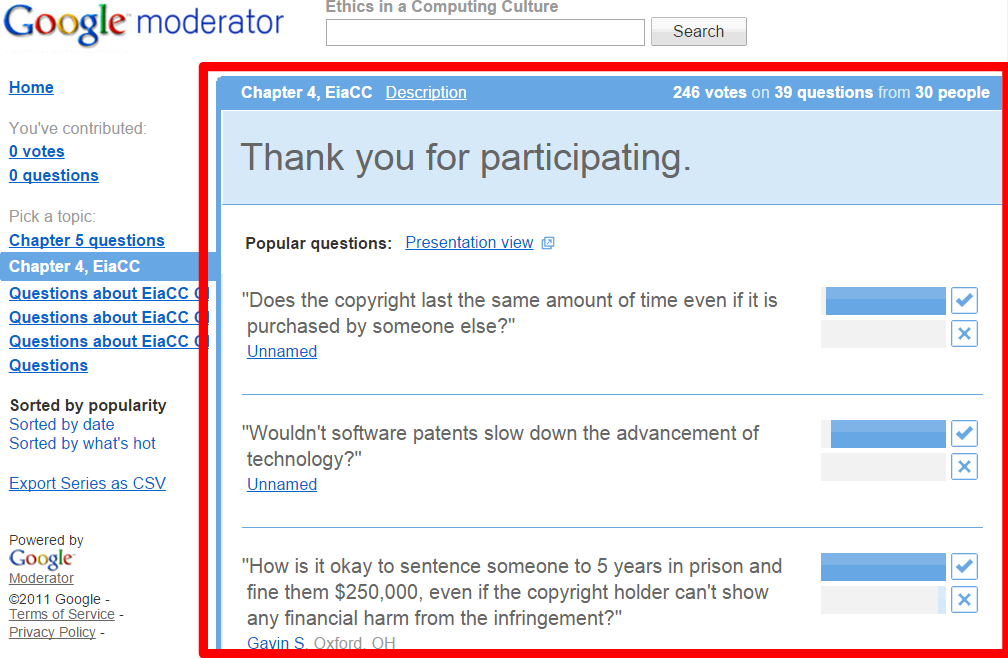 Google Moderator
What does it do?

Other students can see the questions that are posted and vote them up or down
Everyone is able to see how many students like a question and how many students don’t like it
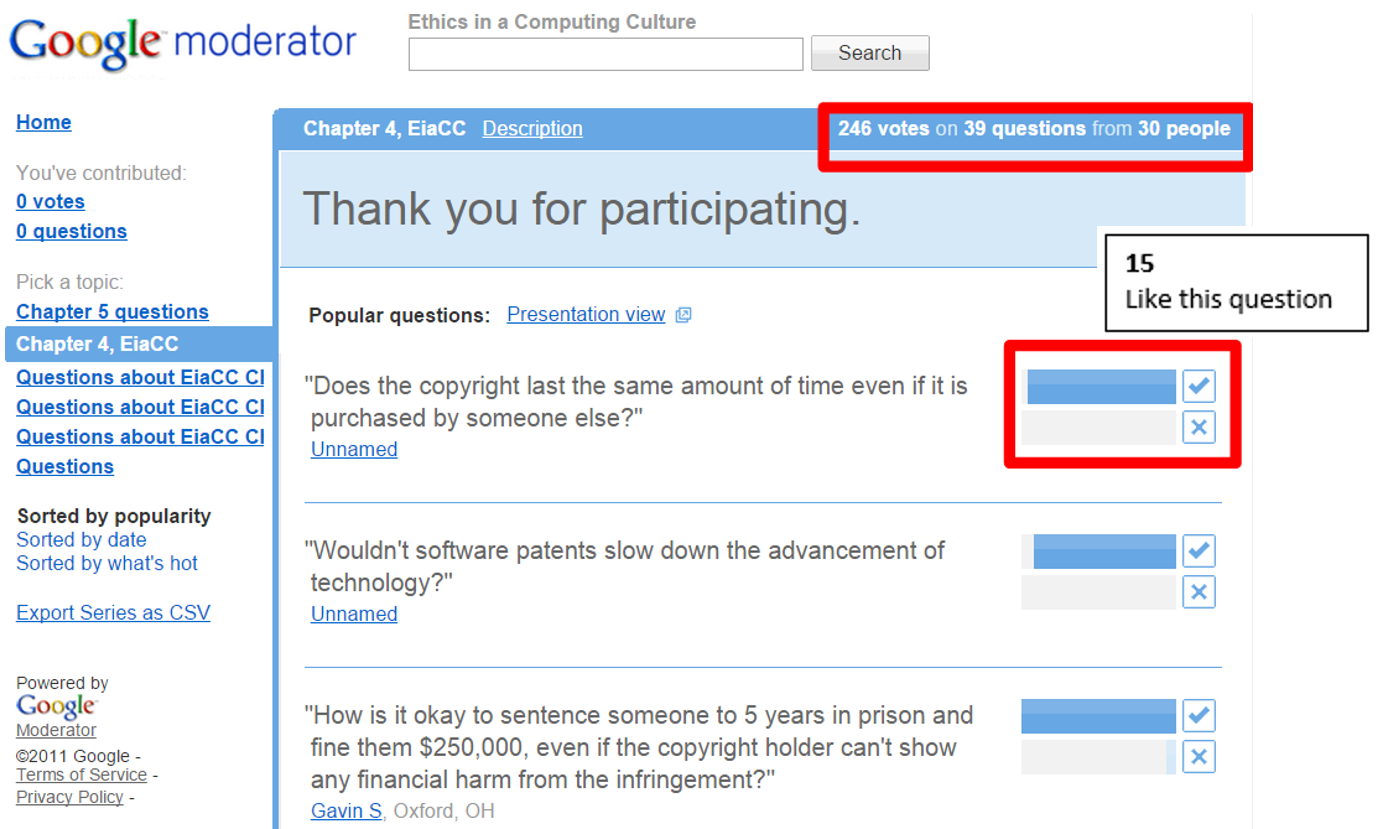 Google Moderator
What does it do?

The instructor and students can respond, in Google Moderator, to questions that are posted
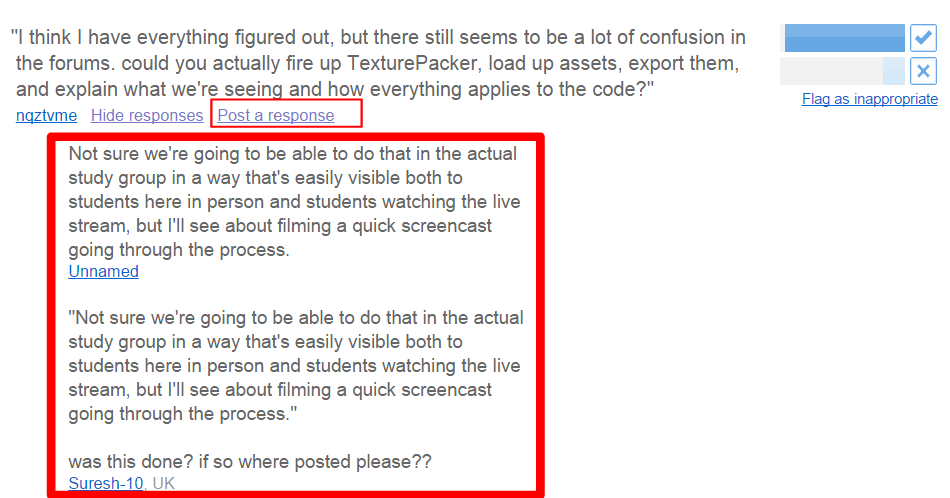 Google Moderator
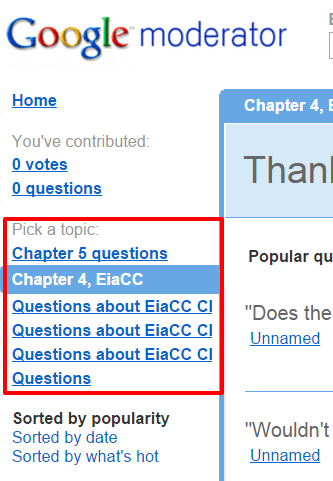 What does it do?

A Google Moderator session can have many sub sessions or “topics”
Google Moderator
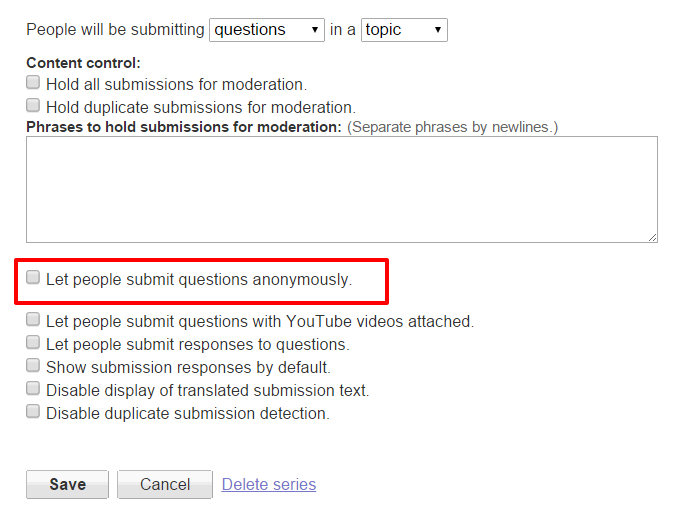 What does it do?

The instructor chooses whether questions can be posted anonymously
Google Moderator
Brainstorming: How could Google Moderator enhance your students’ learning experience?
Encourages “shy” students to ask questions in class
You can see which questions are of most interest to the greatest number of students
You can “vet” the questions before responding to them
You have a record of students question which, if you want, you can respond to outside of class time (e.g. in the Learning Management System)
Piazza
What does it do? 

Piazza is an online space that is blends the functionality of an online discussion forum with the functionality of a wiki.
Students or the instructor post questions to Piazza. The questions appear in a sequence (like posts in a discussion forum).
Students collaboratively solve the question in a single online space (like a wiki).
The instructor can “endorse” the students’ solution when appropriate. 
The instructor can respond to the question.
Follow-up questions or discussion can be posted.
Piazza
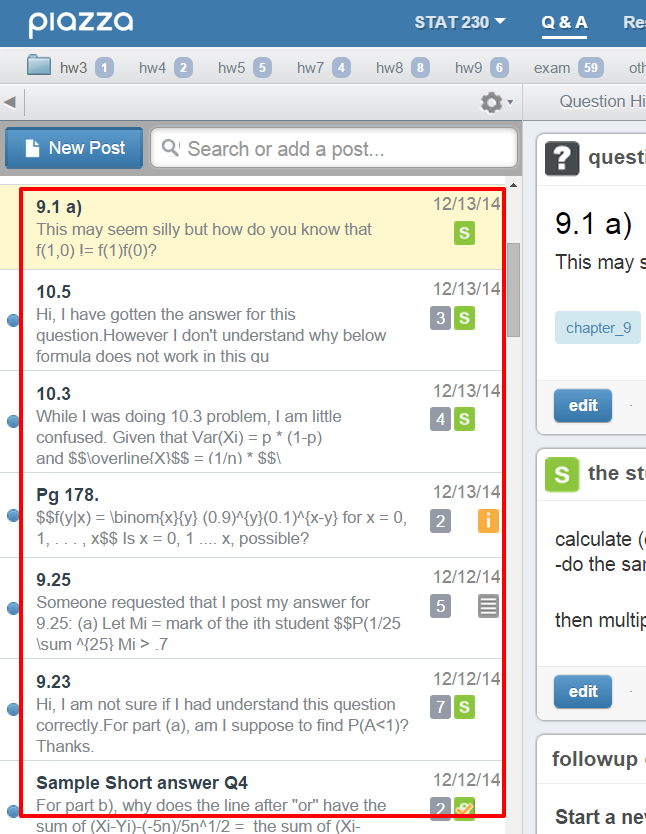 What does it do? 

Students or the instructor post questions to Piazza. The questions appear in a sequence (like posts in a discussion forum).
Piazza
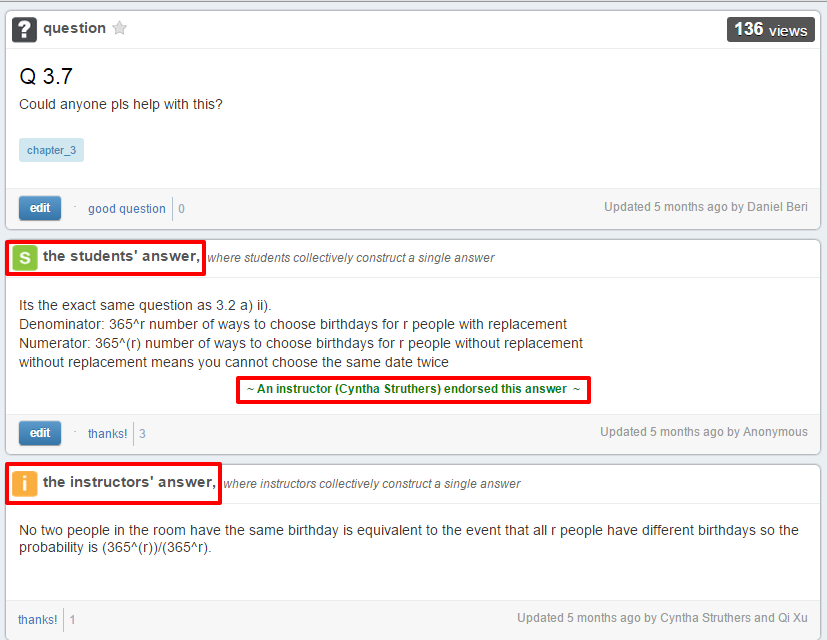 What does it do? 

Students collaboratively solve the question in a single online space (like a wiki).
The instructor can “endorse” the students’ solution when appropriate.
The instructor can respond to the question.
Piazza
What does it do? 

Follow-up questions and discussion can be posted.
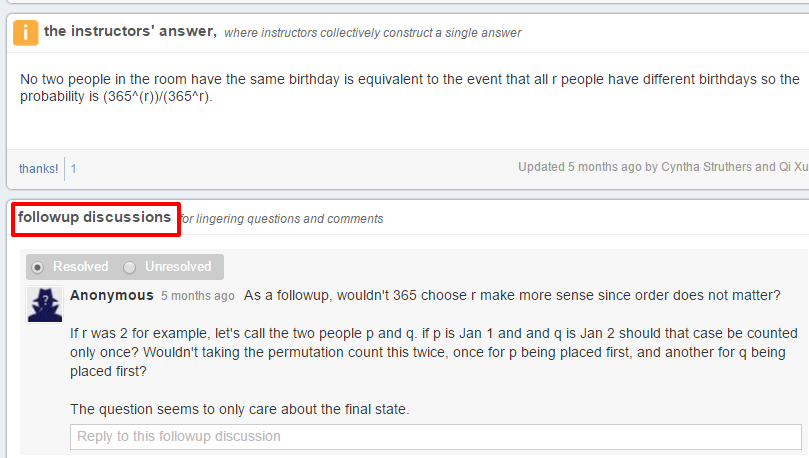 Piazza
Brainstorming: How could Piazza enhance your students learning experience?
It empowers students: they collaborate on developing their own answers to their own questions.
It leverages peer instruction:
The best way to learn something is to teach someone else
Overcomes “expertise bias”
Students get just-in-time responses to their questions, usually within a few minutes.
Clickers
What does it do? 

The instructor projects a question on the classroom screen
Students use their clickers to respond to the question
The clicker base unit collects the responses and displays them as a bar chart
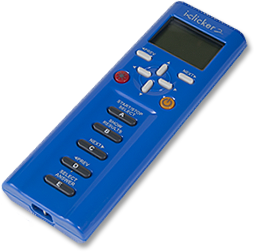 Clickers
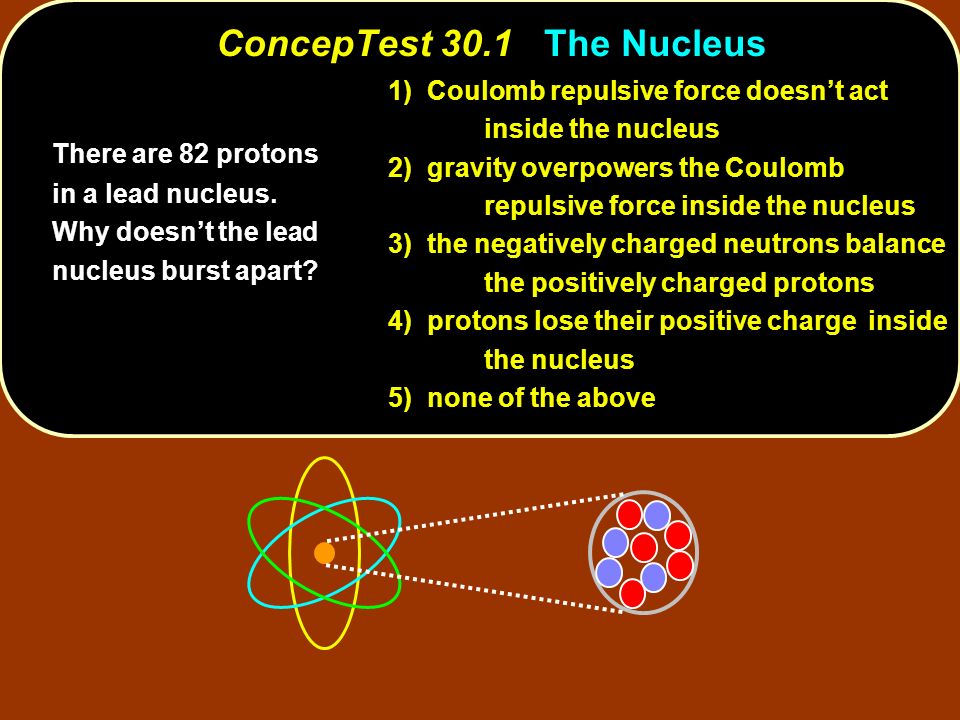 What does it do? 

The instructor projects a question on the classroom screen
Clickers
What does it do? 

Students use their clickers to respond to the question
The clicker base unit collects the responses and displays them as a bar chart
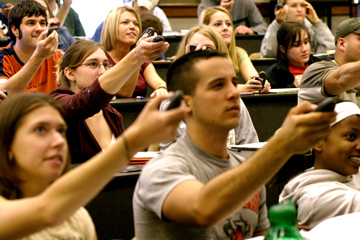 Clickers
What does it do? 

The clicker base unit collects the responses and displays them as a bar chart
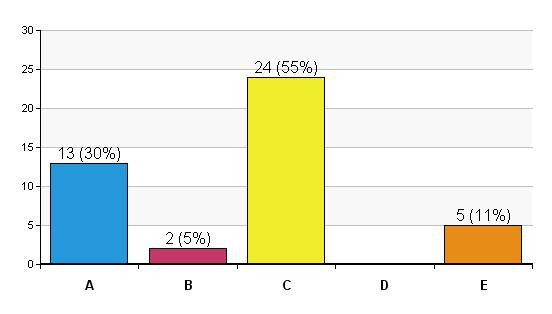 Clickers
Brainstorming: How can Clickers enhance your students’ learning experience?
Clickers can make your class time more engaging: sustains student interest
Use clickers to get a sense of whether students are “getting it”
Use them to ensure that students come to class fully prepared. 
Leverages Peer Instruction
The best way to learn something is to teach someone else
Overcomes “expertise bias”
Clickers
Example of Peer Instruction using clickers
Grab an iClicker and get read to use it!
Clickers
Example of Peer Instruction using clickers
If holes are made in the side of a suspended bucket, water will flow out in a downward parabolic trajectory. 

What happens to the flow of liquid if you drop the bucket, that is, while it is falling? 

The flow out of the holes diminishes
The flow out of the holes completely stops
The water flows out of the holes in straight lines
The water flows out of the holes and curves upward
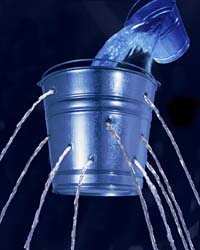 Clickers
An Example of Peer Instruction using clickers
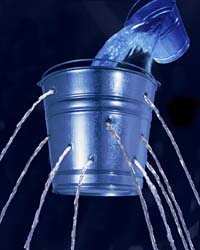 What happens to the flow of liquid if you drop the bucket, that is, while it is falling? 

The flow out of the holes diminishes
The flow out of the holes completely stops
The water flows out of the holes in straight lines
The water flows out of the holes and curves upward
Water flows out of the holes because the water pressure inside is higher than the air pressure outside. The water pressure is due to the weight of the water. When the bucket is in free fall, the water is weightless, so the water pressure is zero. Therefore, no water flows out of the holes.
Learning Catalytics
What does it do?

Learning Catalytics is an online platform with clicker-like functionality. 
The instructor creates the questions in the online platform; various kinds of questions are supported.
The instructor displays the questions one at a time on the classroom screen; alternatively, students can view the questions on their laptops, smart phones, or other mobile devices.
Students use their laptops, smart phones, or other mobile devices to respond to the questions. 
Learning Catalytics collects the students’ responses and displays them as a bar chart (or in other graphical forms)
Learning Catalytics
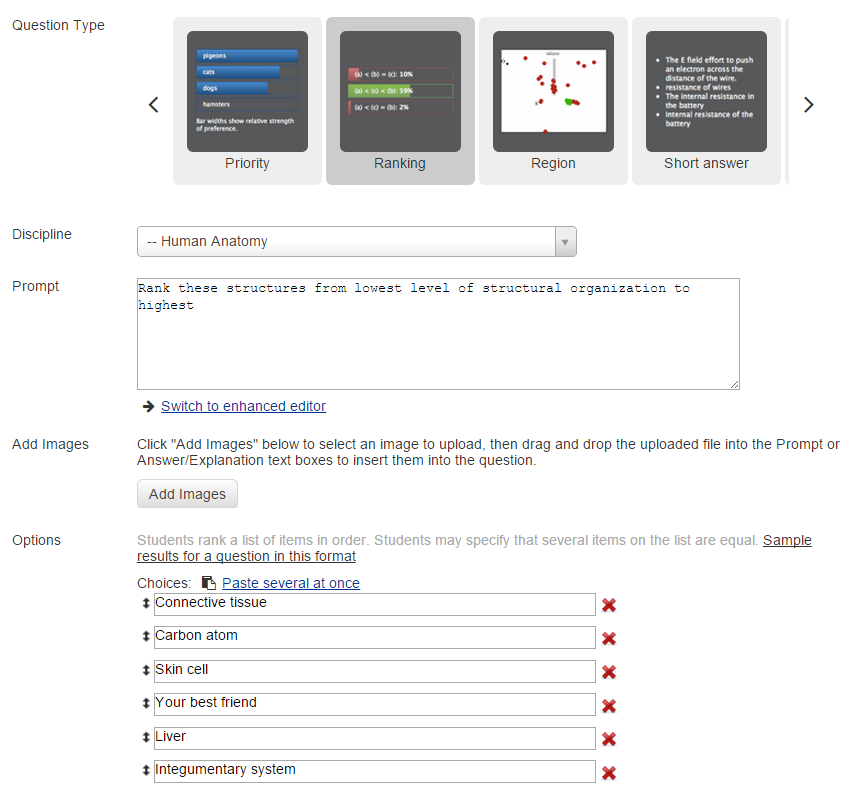 What does it do?

The instructor creates the questions in the online platform; various kinds of questions are supported.
Learning Catalytics
What does it do?

The instructor displays the questions one at a time on the classroom screen; alternatively, students can view the questions on their laptops, smart phones, or other mobile devices.
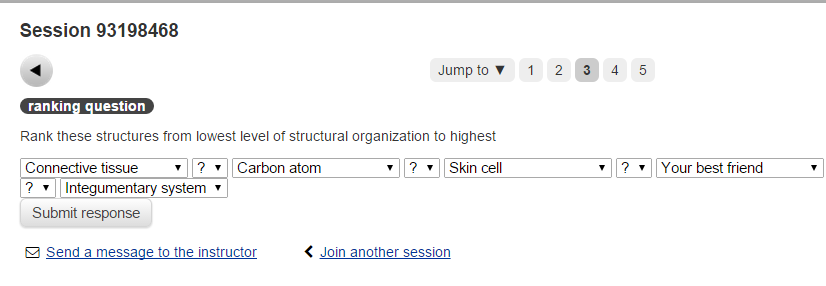 Learning Catalytics
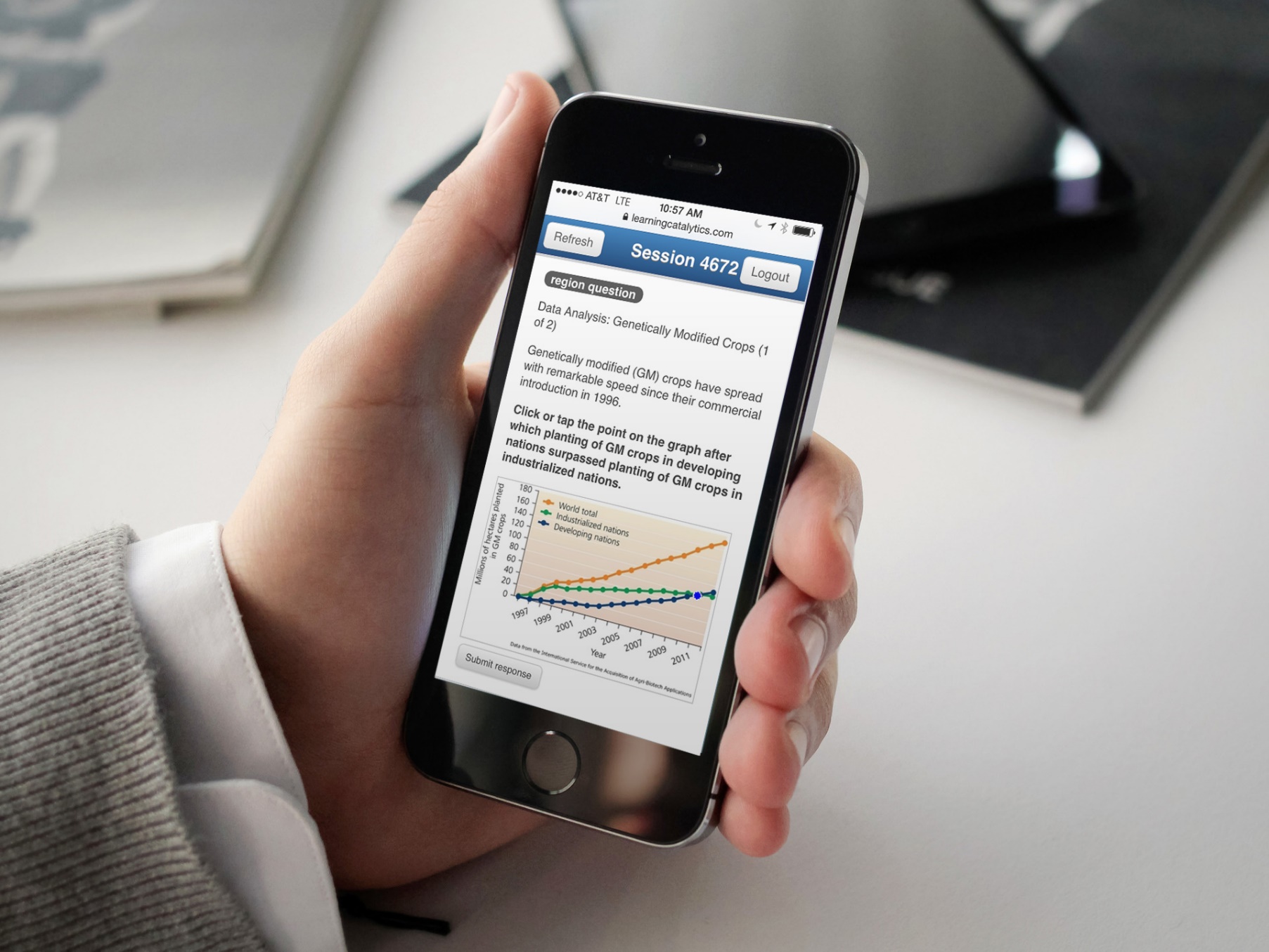 What does it do?

Students use their laptops, smart phones, or other mobile devices to respond to the questions.
Learning Catalytics
What does it do?

Learning Catalytics collects the students’ responses and displays them as a bar chart (or in other graphical forms)
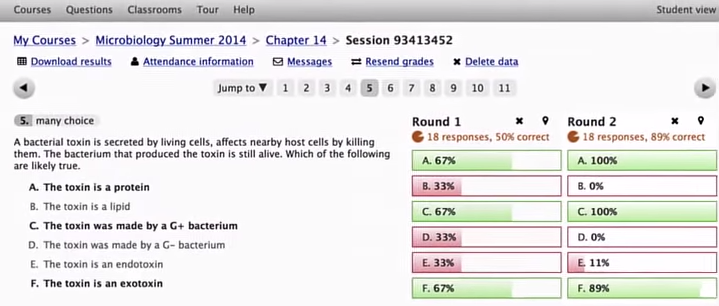 Top Hat
What does it do? 

Similar functionality to Learning Catalytics: 

Top Hat is an online platform with clicker-like functionality. 
The instructor creates the questions in the online platform; various kinds of questions are supported.
The instructor displays the questions one at a time on the classroom screen; alternatively, students can view the questions on their laptops, smart phones, or other mobile devices.
Students use their laptops, smart phones, or other mobile devices to respond to the questions. 
Top Hat collects the students’ responses and displays them as a bar chart (or in other graphical forms)

Differences between the two platforms are listed here
Top Hat
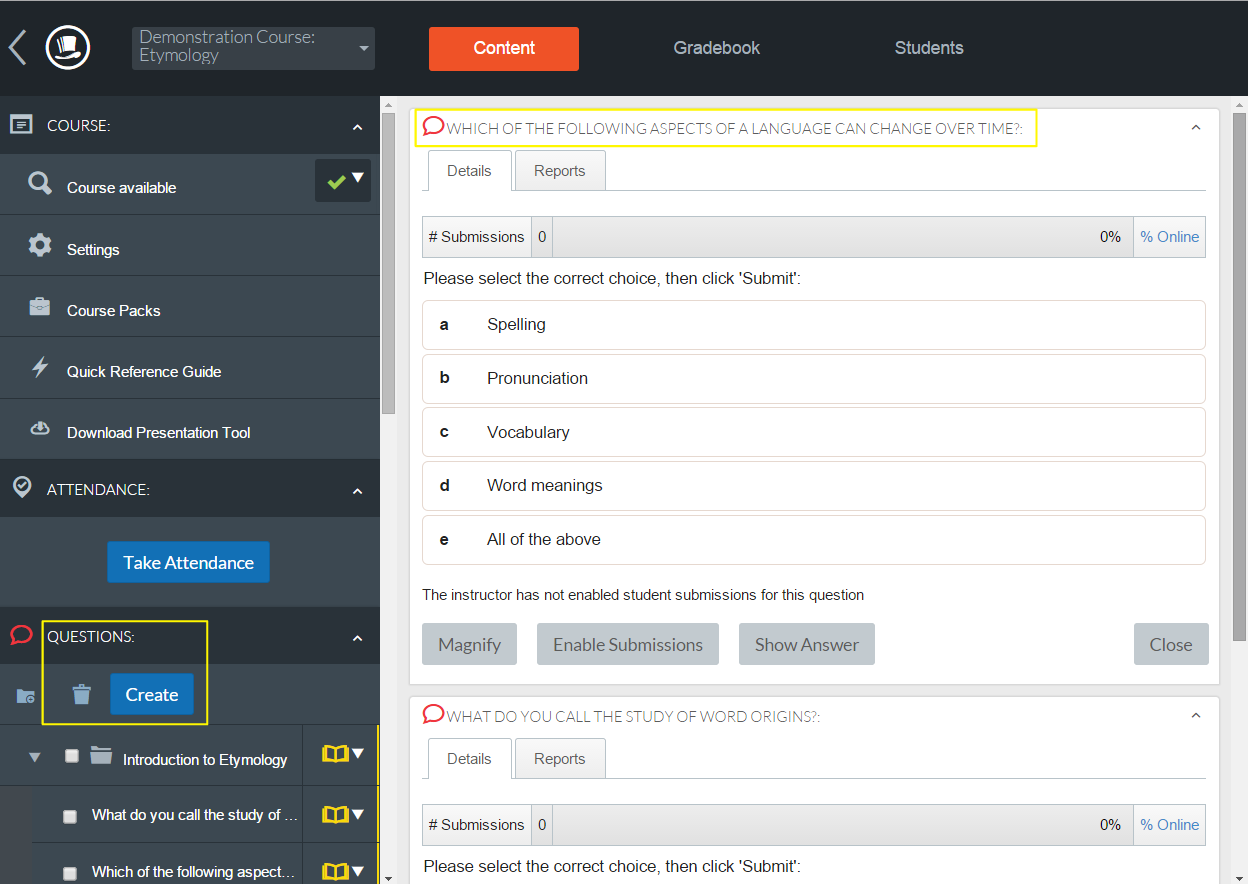 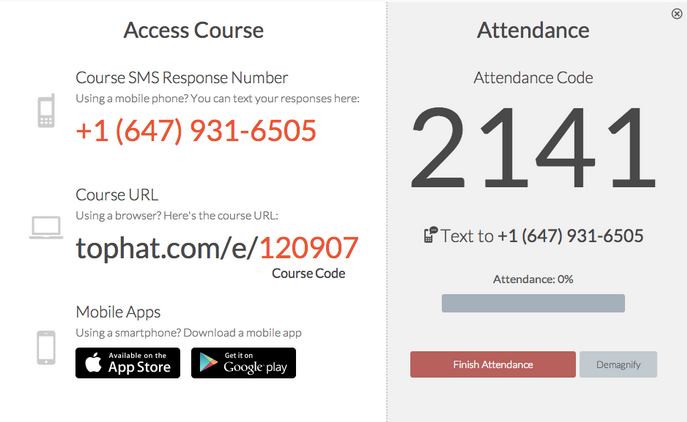 Top Hat
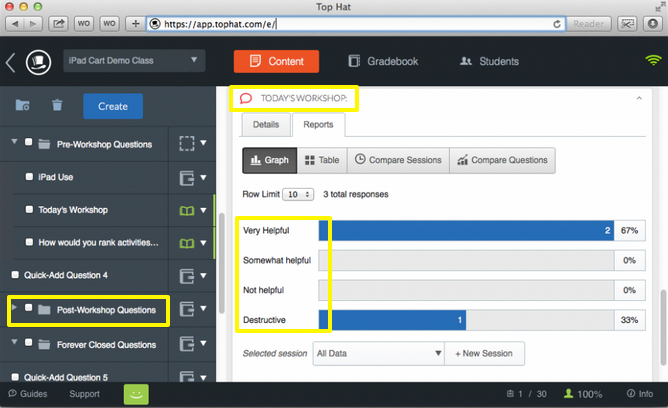 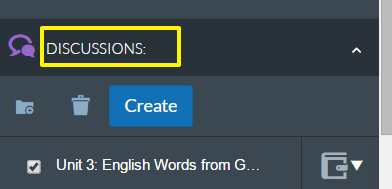 Brainstorming: What are the relative merits of Top Hat and Learning Catalytics (on the one hand) versus Clickers (on the other hand)?
Clickers
Clickers have one purpose: to collect responses (they don’t have other “distractions” built into them)
Clickers are cheap (not all students can afford a mobile device, which is needed to use Piazza)
Top Hat and Learning Catalytics
Students never forget their smartphones but they might forget to bring their clickers
Top Hat allows you to ask a wider variety of questions
Top Hat seems more “hip” than clickers
With Top Hat, each student can interact with simulations and animations
Top Hat facilitates students asking their own questions
Questions and Discussion